PHÒNG GIÁO DỤC VÀ ĐÀO TẠO QUẬN LONG BIÊNTRƯỜNG MẦM NON HƯỚNG DƯƠNG
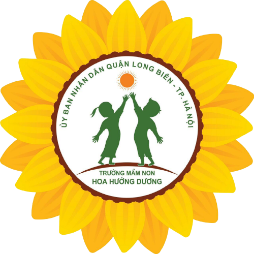 ỨNG DỤNG PHƯƠNG PHÁP GIÁO DỤC STEAM TRONG CÁC HOẠT ĐỘNG 
CHO TRẺ MẪU GIÁO 4-5 TUỔI
Lĩnh Vực/Môn: Giáo dục mẫu giáo
      Cấp học: Mầm non
      Họ và tên tác giả: Phạm Thị Duyên
      Chức vụ: Giáo viên -   ĐT: 0349627528
      Đơn vị công tác: Trường mầm non Hoa Hướng Dương
                                               Quận Long Biên – Hà Nội
Năm học 2020 - 2021
I . ĐẶT VẤN ĐỀ
* Giáo viên đóng vai trò 
là người hướng dấn, giúp đỡ, tạo môi trường, tạo vai trò cho trẻ trong dự án.
*  Trẻ nâng cao tính tự lực,
 tích cực tham gia vào các hoạt động; đòi hỏi, khuyến khích và phát triển sự sáng tạo, tính trách nhiệm, kĩ năng làm việc nhóm và đặc biệt phát triển ở trẻ kỹ năng tư duy.
Tính đến  năm học 2022- 2023 được sự quan tâm của Sở giáo dục, giáo viên mầm non ở các trường  trong thành phố Hà Nội đã được tiếp cận với phương pháp giáo dục STEAM
Bản thân tôi trong các năm học 2016-2017, 2018- 2019 đã được tham gia tập huấn phương pháp Steam nên đã hiểu được ý nghĩa và tầm quan trọng của phương pháp hiện đại này.
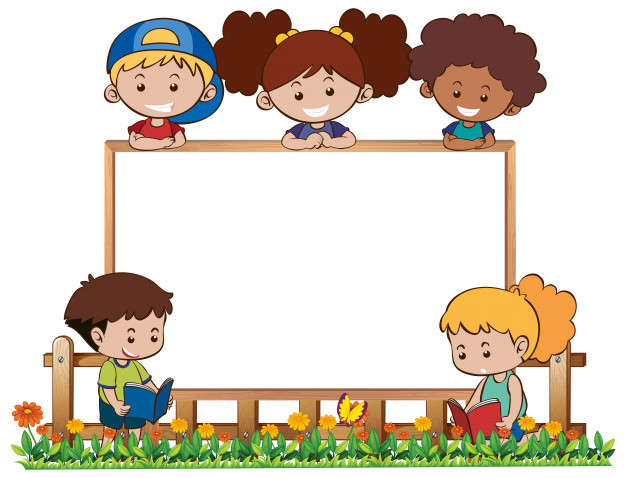 Với tính ưu việt hơn, phù hợp hơn của phương pháp Steam và để đáp ứng nhu cầu của xã hội hiện đại thì việc đưa phương pháp Steam vào giáo dục là viêc hết sức cần thiết.
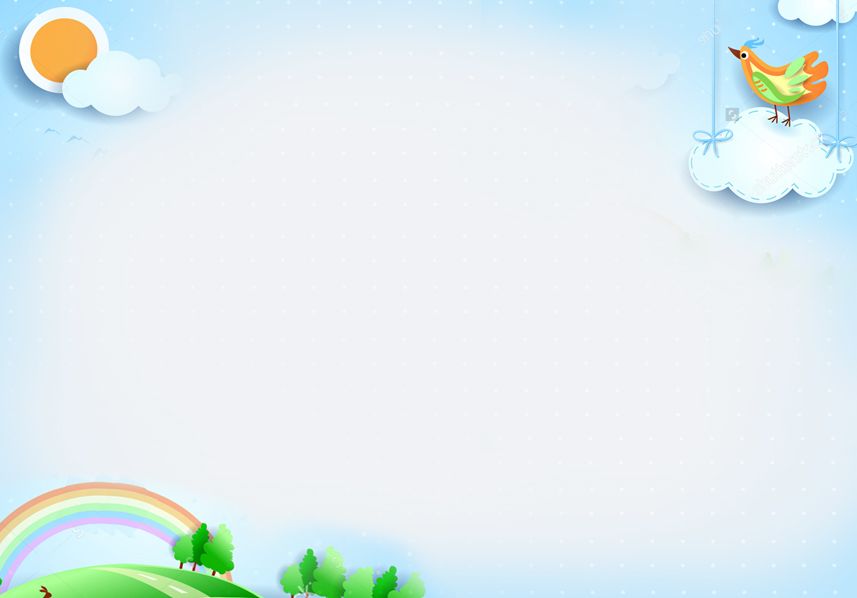 THỰC TRẠNG VẤN ĐỀ
THUẬN LỢI

Nhà trường được đầu tư về cơ sở vật chất, 
      kỹ thuật.
Bản thân có 9 năm kinh nghiệm dạy, yêu nghề, mến trẻ, tích cực sang tạo và được tham gia các lớp tập huấn, tham quan do các cấp tổ chức.
Giáo viên cùng lớp có trình độ trên chuẩn và có cùng tư tưởng.
Phụ huynh nhiệt tình ủng hộ việc thực hiện các phương pháp giáo dục tiên tiến
Trẻ đúng độ tuổi và có nề nếp.
KHÓ KHĂN
* Về phía giáo viên:
Kinh phí để chuẩn bị các dự án Steam còn hạn chế.
* Về phía trẻ:
Trẻ đang quen với phương pháp giáo dục truyền thống nên thời gian đầu trẻ chưa chủ động tham gia các hoạt động.
Về phía phụ huynh:
- Phụ huynh không thực sự hiểu rõ về Steam và cách học của trẻ ở độ tuổi mầm non để có cách hỗ trợ tốt nhất.
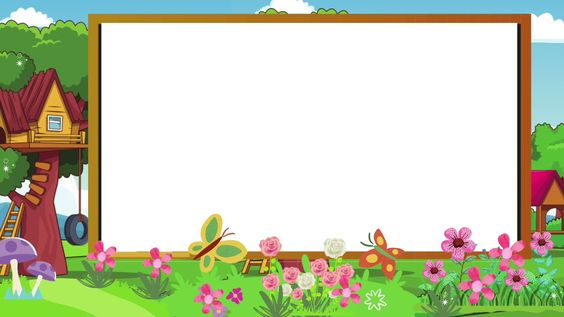 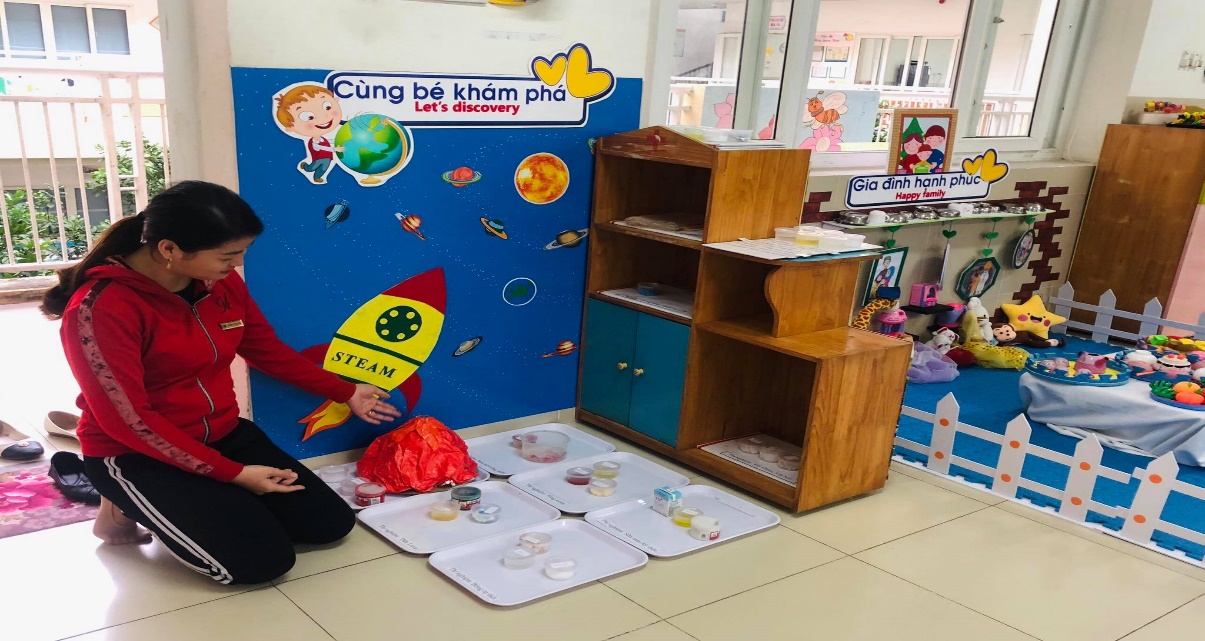 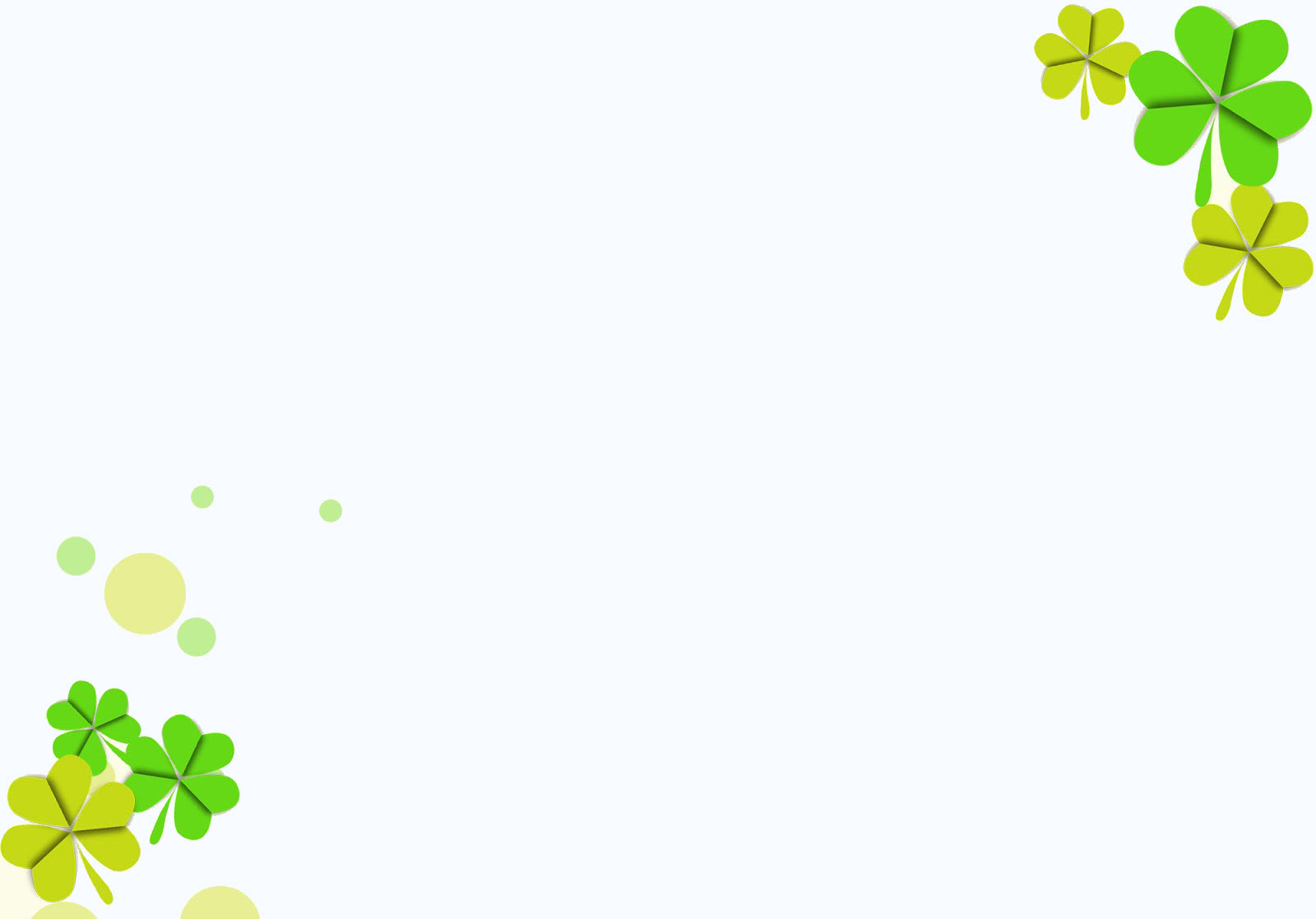 1. Nâng cao kiến thức, hiểu biết của bản thân
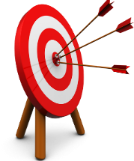 2. Xây dựng kế hoạch giáo dục theo dự án
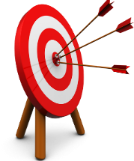 BIỆN PHÁP THỰC HIỆN
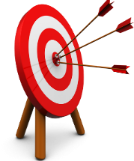 3. Xây dựng môi trường hoạt động cho trẻ, tích hợp giáo dục STEAM vào các hoạt động trong ngày
4. Phối hợp với phụ huynh.
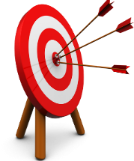 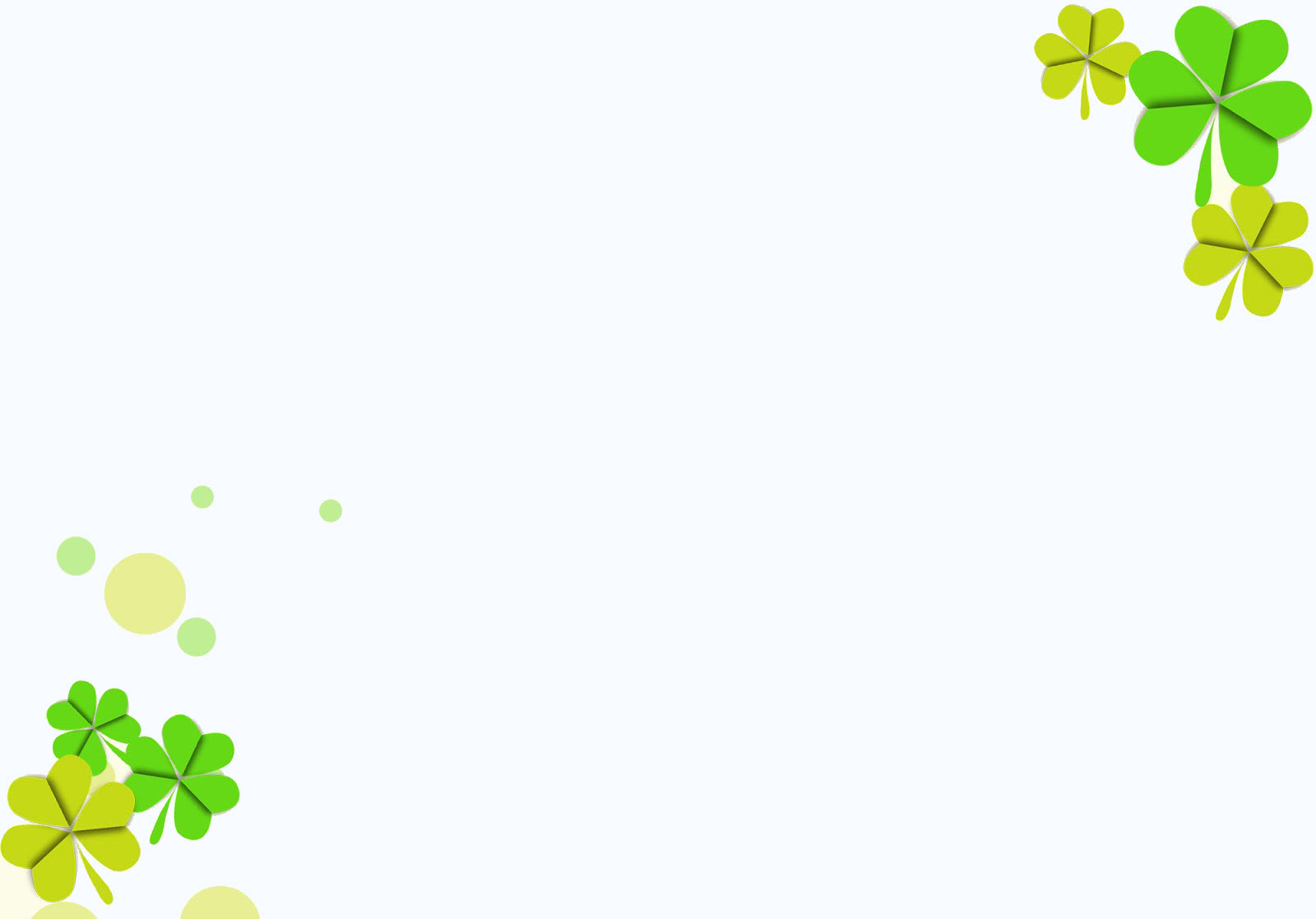 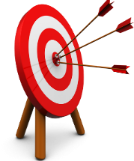 3. Xây dựng môi trường hoạt động cho trẻ, tích hợp giáo dục STEAM vào các hoạt động trong ngày
Xây dựng môi trường lớp học
Xây dựng môi trường lấy trẻ làm trung tâm
Xây dựng lớp học hạnh phúc
XÂY DỰNG GÓC STEAM
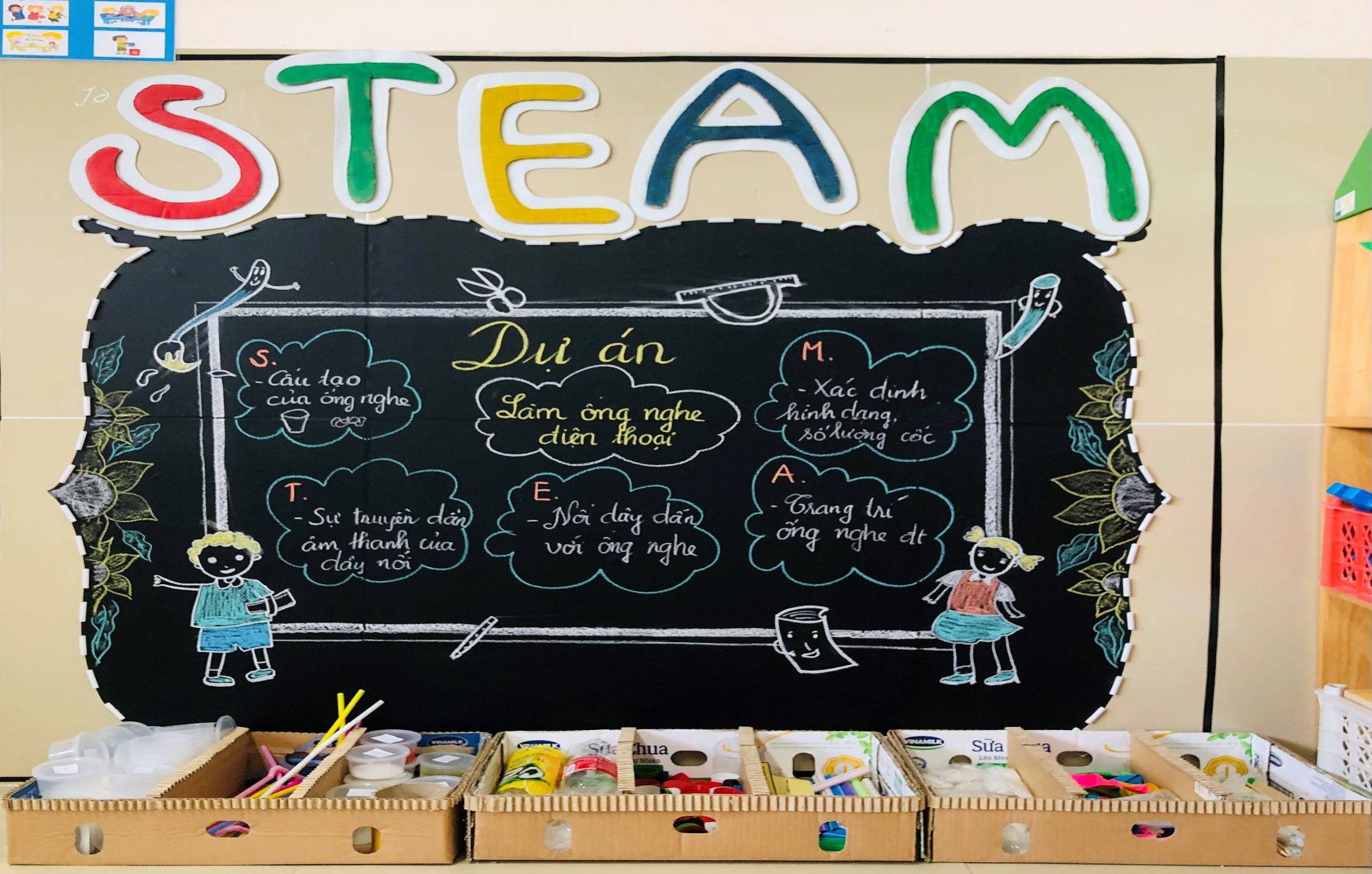 Tích hợp giáo dục STEAM vào các hoạt động trong ngày
Hoạt động góc
Hoạt động học
Hoạt động chiều
Hoạt động ngoài trời
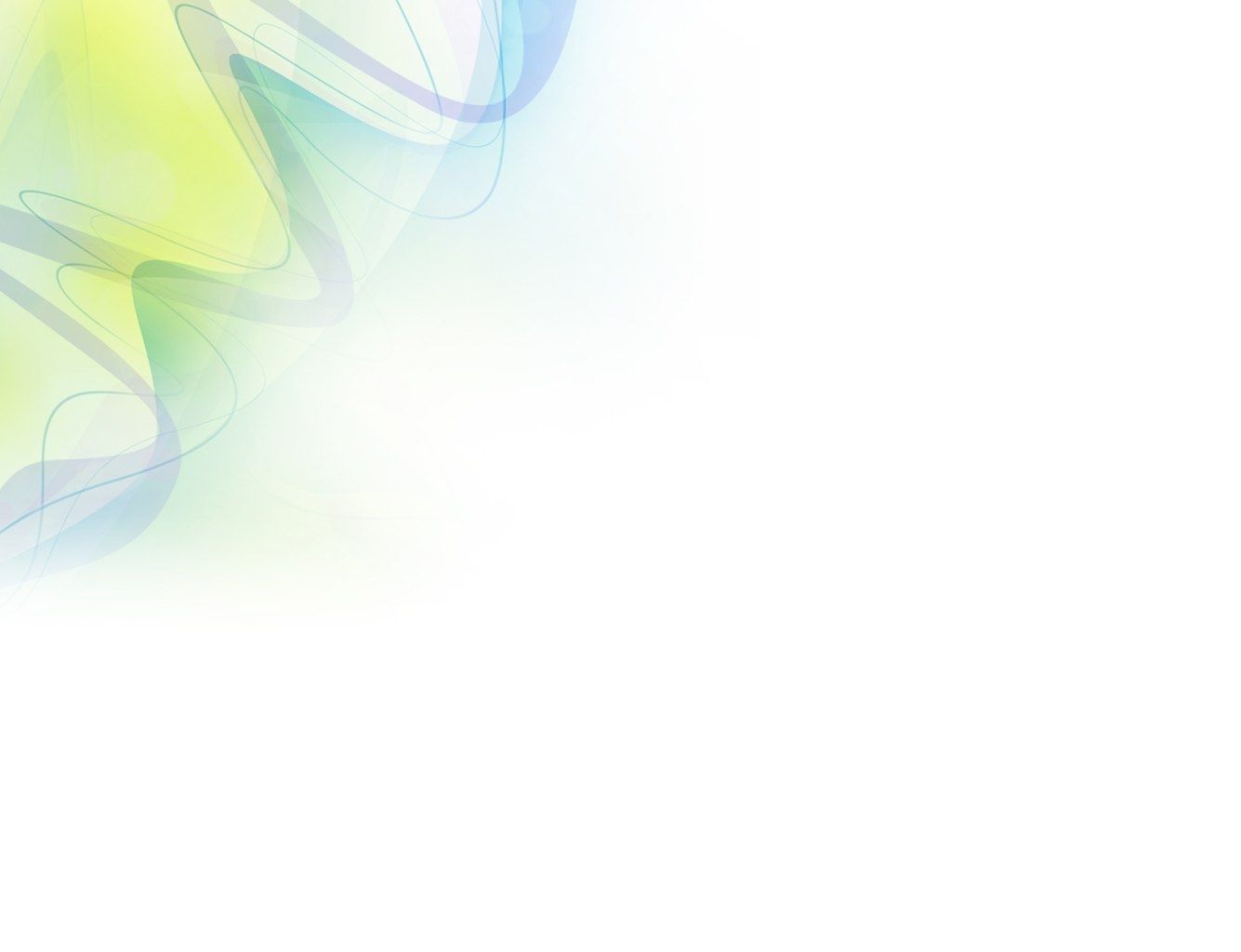 Khám phá khoa học
Hoạt động học
Toán
Văn học
Tạo hình
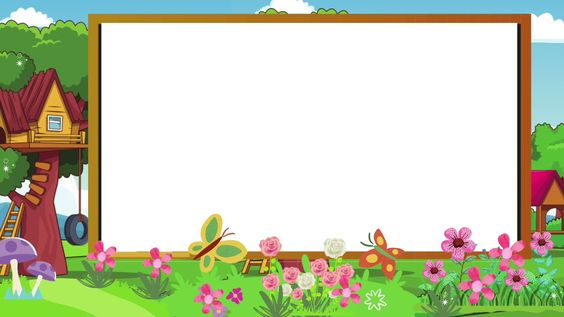 Hoạt động góc
Góc STEAM
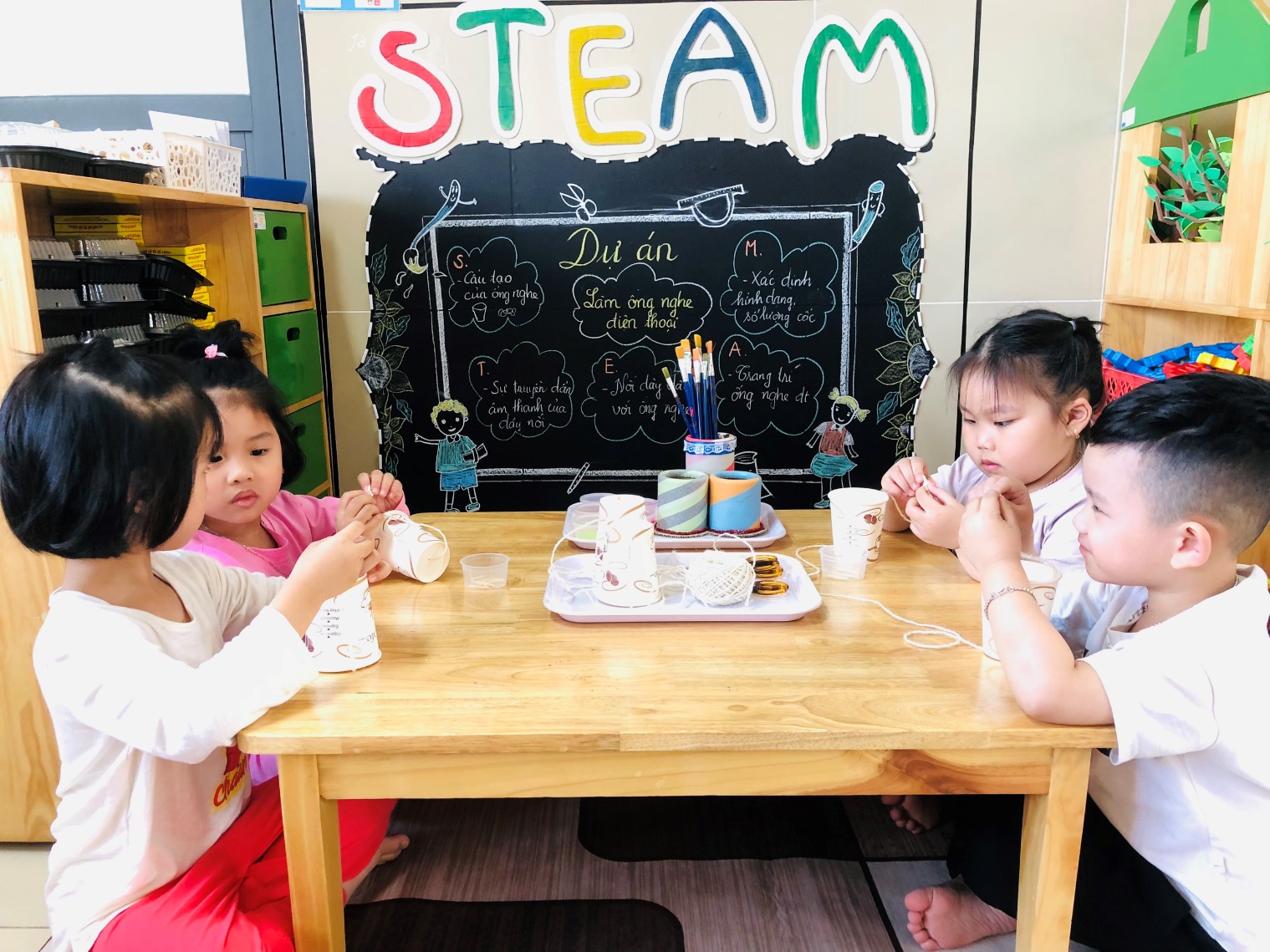 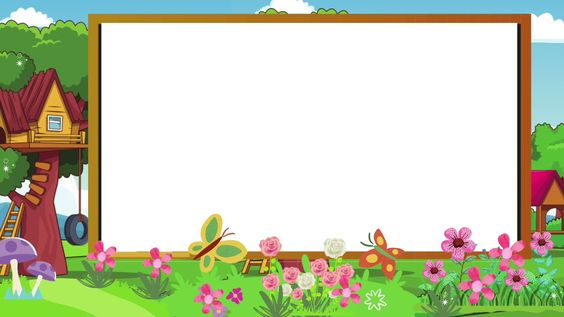 Hoạt động góc
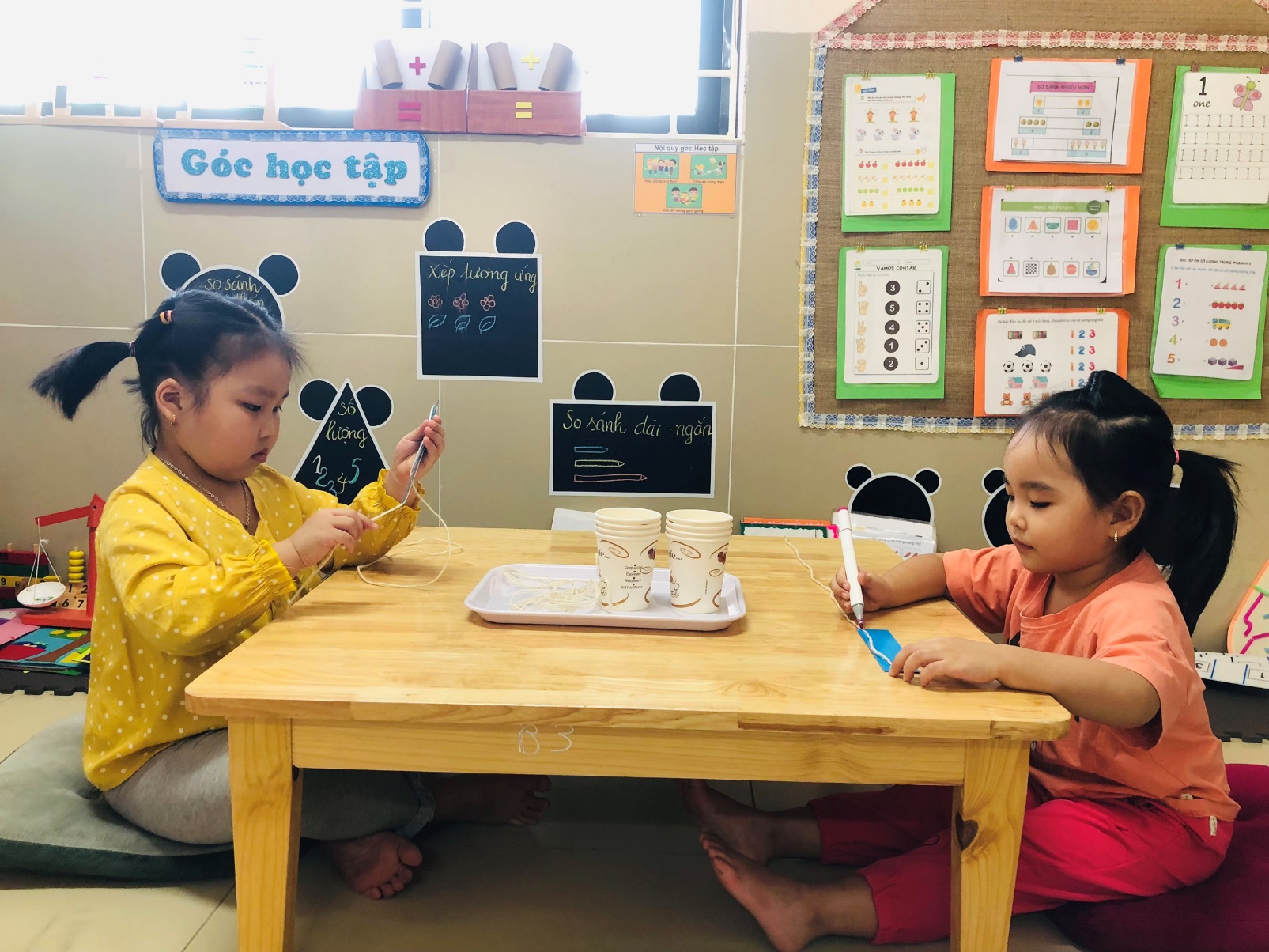 Góc TOÁN
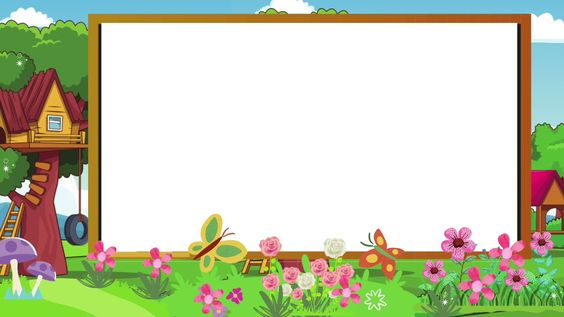 Hoạt động góc
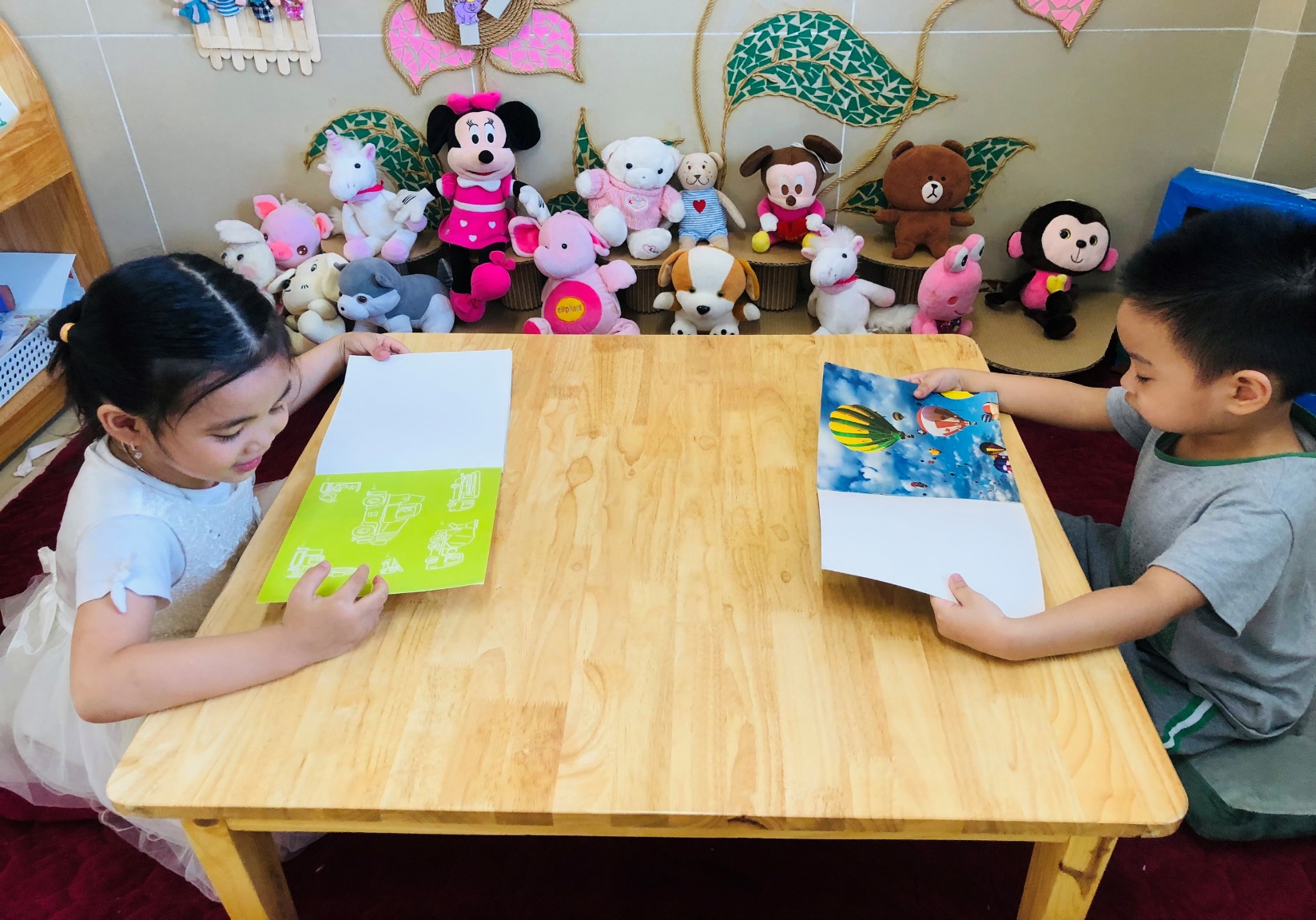 Góc VĂN HỌC
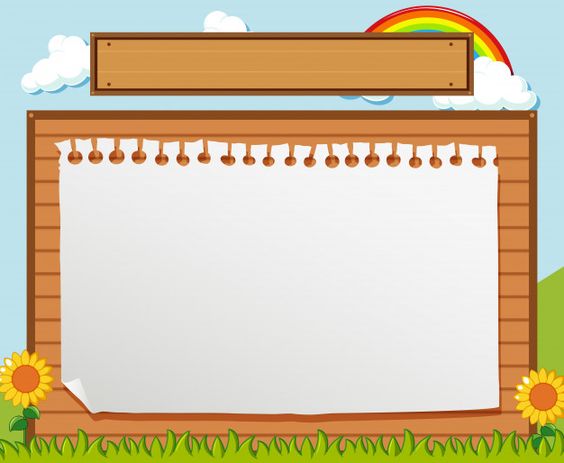 Hoạt động ngoài trời
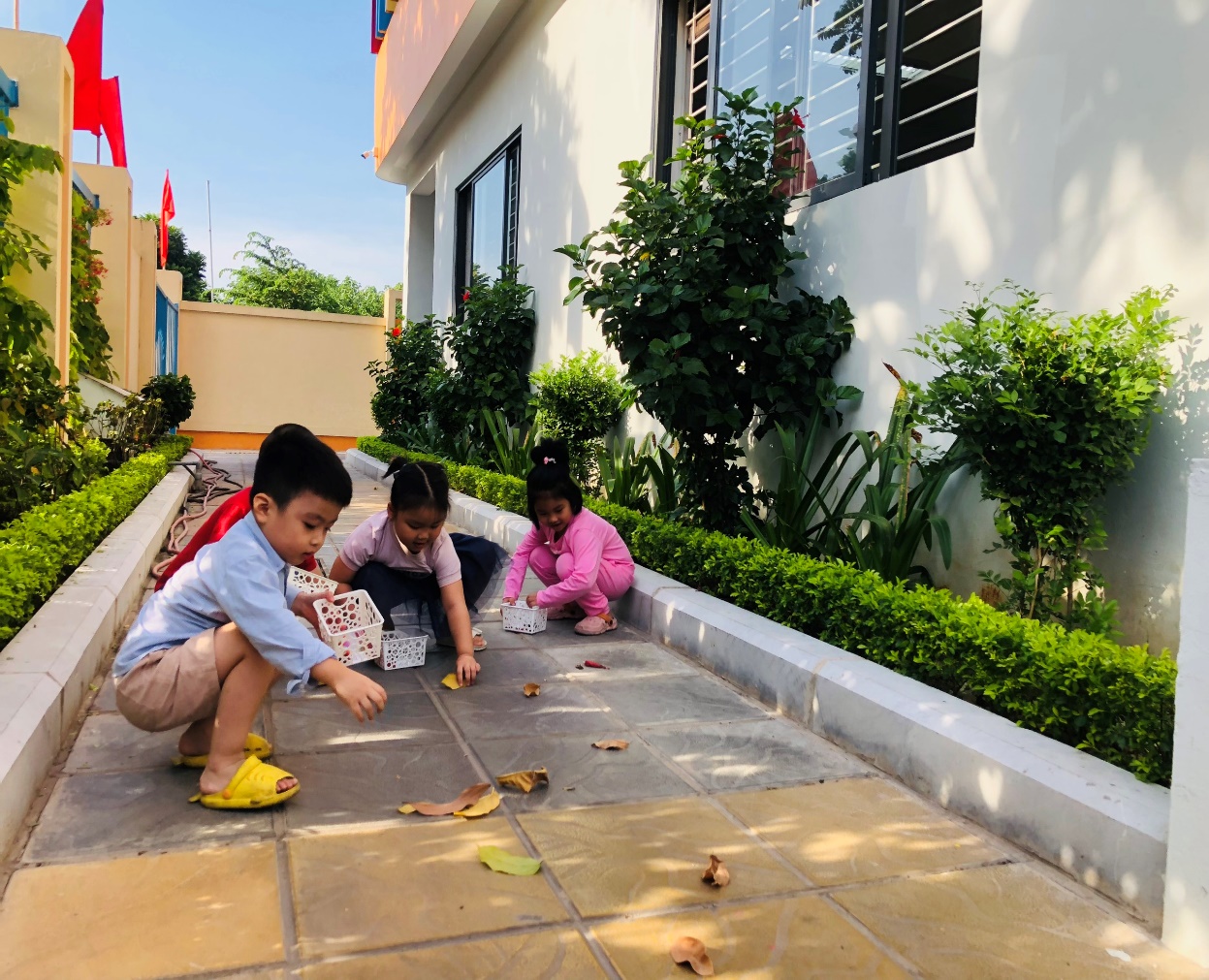 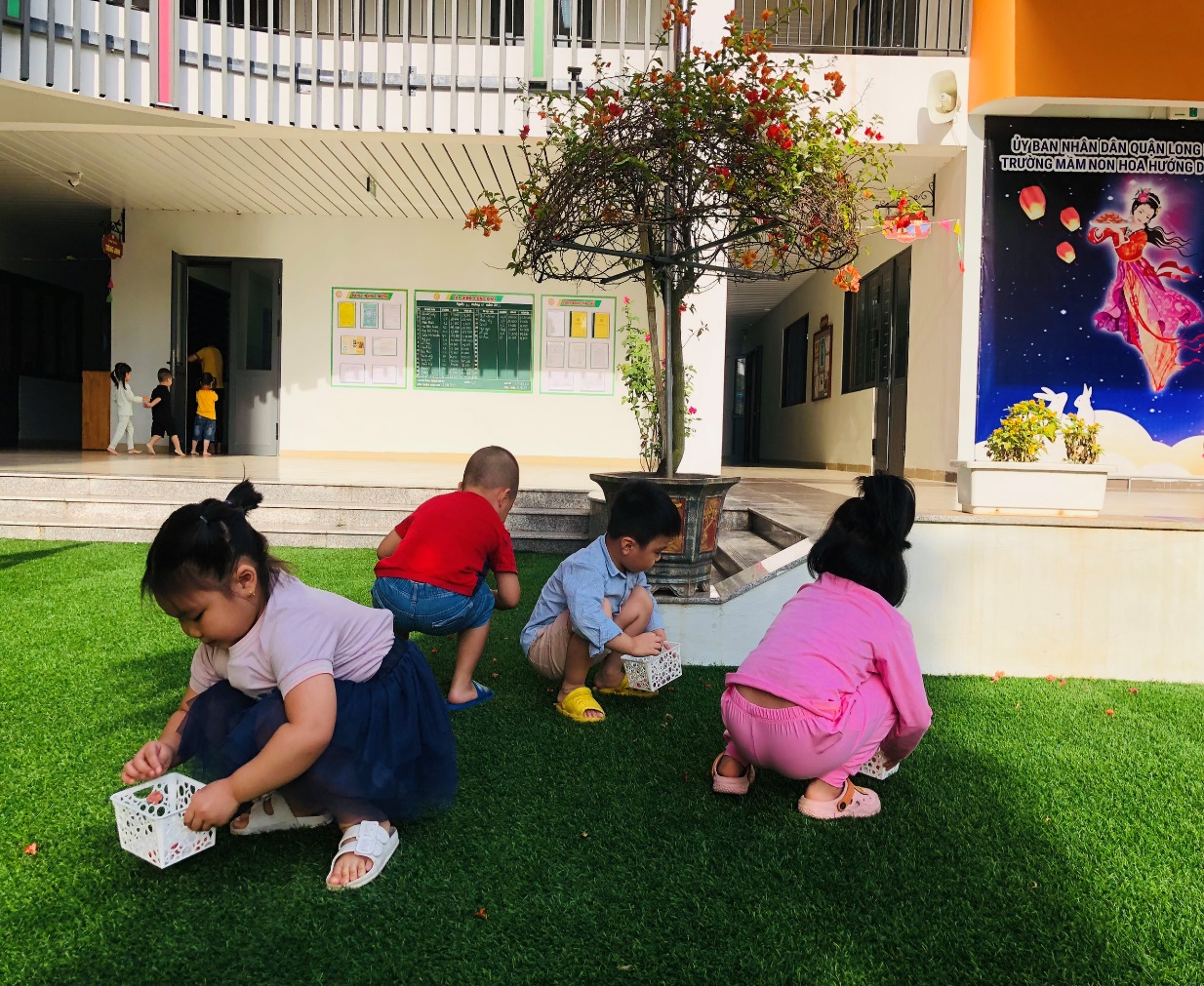 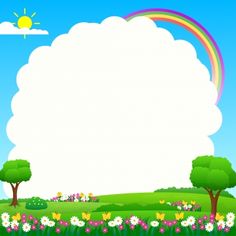 Hoạt động chiều
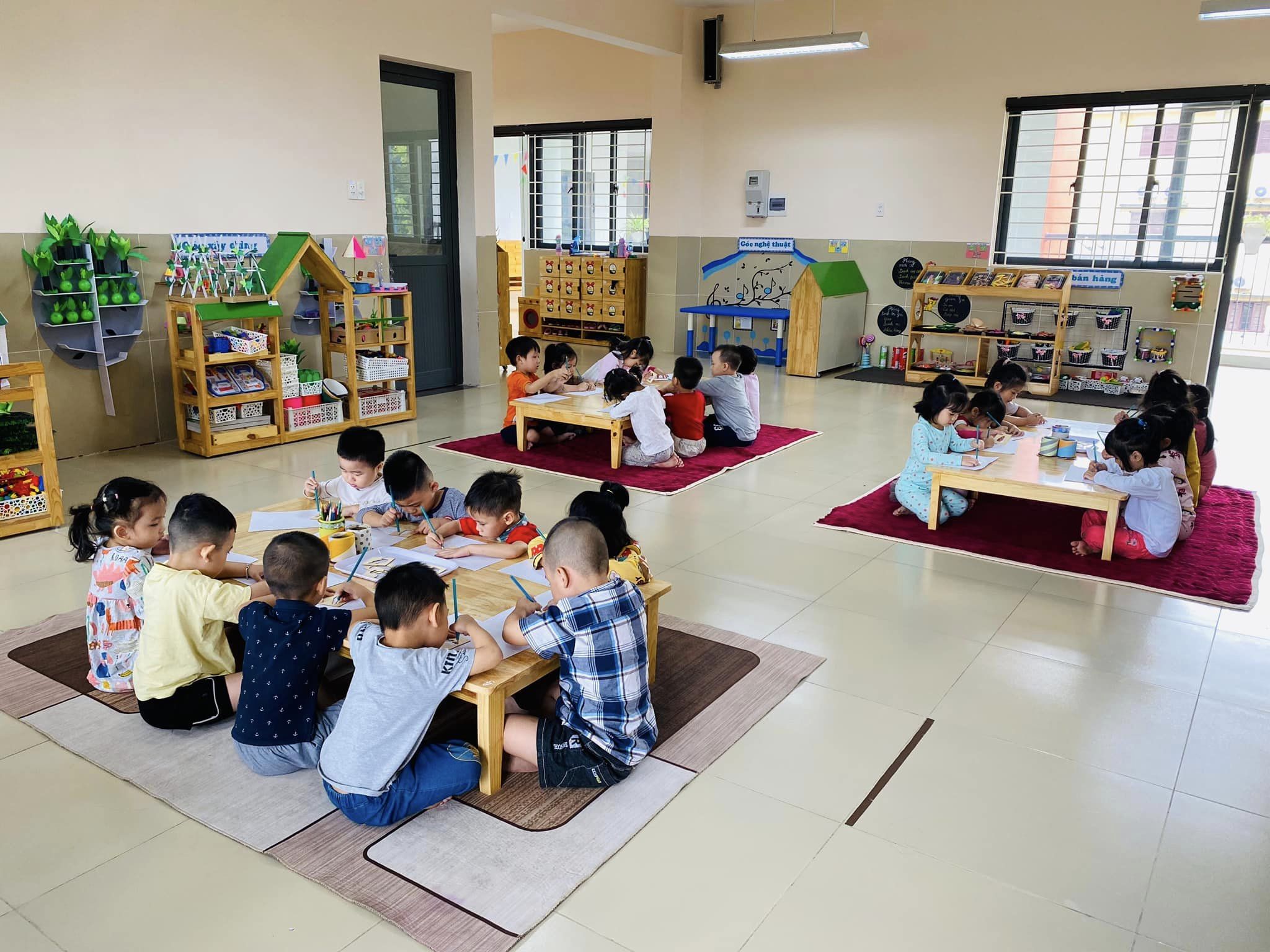 Hiệu quả sáng kiến kinh nghiệm  :
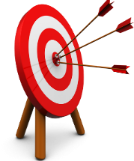 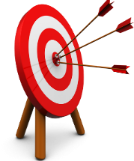 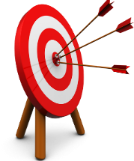 III . KẾT LUẬN VÀ KIẾN NGHỊ :
1 . Ý nghĩa của SKKN :
Với đề tài này, tôi đã ứng dụng và thực hiện ở lớp tôi và đạt được kết quả khả quan . Các biện pháp mà tôi đưa ra phù hợp với chương trình giáo dục mầm non hiện nay mà trường chúng tôi đang thực hiện. Với đề tài này, tôi nghĩ rằng, nó không chỉ được áp dụng tốt ở lớp mẫu giáo 4-5 tuổi của tôi mà còn có thể ứng dụng đựoc ở tất cả các khối lớp trong trường tôi và tất cả các trường mầm non khác. Và tôi tin rằng các bạn đồng nghiệp của mình với sự sáng tạo không ngừng nghỉ sẽ có thật nhiều những hoạt động khác ứng dụng phương pháp giáo dục STEAM cho trẻ.
2. Bài học kinh nghiệm
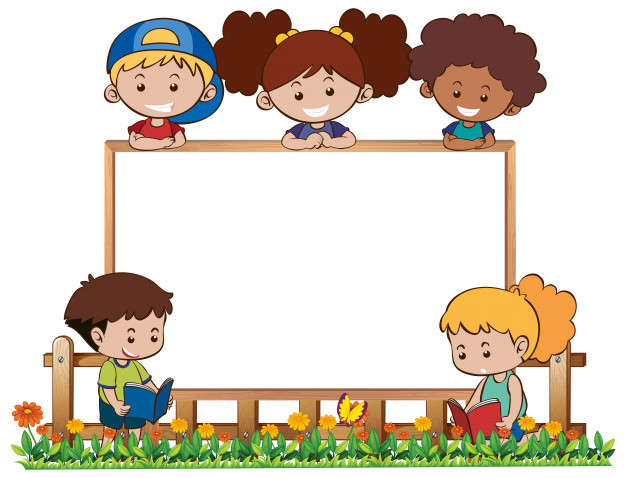 Xin chân thành 
cảm ơn